May 2025
A PQC PAKE
Date: 2025-05-15
Authors:
Slide 1
Dan Harkins, HPE
May 2025
Abstract
This submission discusses some work being done in the CFRG of the IRTF and it’s potential for use in the upcoming PQ TG in 802.11
Slide 2
Dan Harkins, HPE
May 2025
The Original PAKE
Encrypted Key Exchange (EKE) by Bellovin and Merritt
The peers did a Diffie-Hellman and encrypted the exponentials sent to each other using (a key derived from) the password
Susceptible to attack if the exponential has structure prior to encryption
What you encrypt and how you encrypt it impacts your provable security
OEKE is a variant
Only 1 side encrypts, the other sends an authenticating tag
Authenticates one peer
Some EKE variants rely on the Ideal Cipher model for security proof
An Ideal Cipher exists in theory, practice is a little different
Slide 3
Dan Harkins, HPE
May 2025
NoIC– No Ideal Cipher
An OEKE-like PQC PAKE that uses ML-KEM
Provably secure! (see document in references)
Uses 2 round Feistel network (2F) instead of a keyed cipher– left wire is random coins, right wire is the plaintext
r
M
R
H1(K,*)
t
H2(K,*)
s
T
Slide 4
Dan Harkins, HPE
May 2025
NoIC*
Alice (sid, A, B, pwd, init)
Bob (sid, B, A, pwd, resp)
fsid  (sid, A, B)
(sk, pk)  KEM.KeyGen()
r  random

(s, T) = 2F(pwd, r, pk)



K  KEM.Decaps(sk, c)
if (tag != Htag(fsid, pwd, pk, s, T, c, K))
     return random key
else
     key = Hkey(fsid, pwd, pk, s, T, c, K)
return key
fsid  (sid, A, B)




((r, pk) = 2F-1(pwd, s, T)
(c, K)  KEM.Encaps(pk)
tag  Htag(fsid, pwd, pk, s, T, c, K)




key = Hkey(fsid, pwd, pk, s, T, c, K)
return key
s, T
c, tag
* 2F is simplified for brevity. See Figure 4 in the NoIC paper in references for the unsimplified view
Slide 5
Dan Harkins, HPE
May 2025
NoIC
Simple 2 message exchange
Does implicit rejection (same as ML-KEM!)
Need to do key confirmation 
Security proof assumes uniform public keys
But the ML-KEM pk is too structured 
Need to randomize pk before passing to 2F
draft-veitch-kemeleon-00
Defines several encodings of ML-KEM public keys and ciphertexts to randomize them
One such encoding is “non-rejecting”-– i.e. no looping needed!
Slide 6
Dan Harkins, HPE
May 2025
“Non-Rejecting” Kemeleon
ML-KEM encaps key is a vector of polynomials, each with 256 coefficients, plus a 32 byte random number
Coefficients are 12bits each and it is necessary to deserialize and serialize before encoding and after decoding, respectively 
Given q=3329, n=256, k from the ML-KEM parameter set, and t as a fixed security parameter:
VectorEncodeNR(a): 
  r = 0 
  t = sec_param # e.g. t = 128, 256, ... 
  b = log2(q(k*n)) 
  for i from 1 to k*n: 
      r += q(i-1) * a[i] 
  m  $ [0,...,floor((2(b+t) -r)/q(k*n))] 
  return r + m*q(k*n)
VectorDecodeNR(r): 
  r = r % q(k*n) 
  for i from 1 to k*n: 
      a[i] = r % q 
      r = r // q 
  return a
Slide 7
Dan Harkins, HPE
May 2025
Putting It All Together
NoIC plus Kemeleon: draft-vos-cfrg-pqpake-00
A hybrid PAKE called CPaceOQUAKE+ which does CPace using classical cryptography and OQUAKE using ML-KEM and Kemeleon
Result of two exchanges are combined to have single key output
Includes a registration phase (with server holding salted password) and a key confirmation phase
Do we need/want hybrid constructs in 802.11?
If so, we can use it directly, possibly without the key confirmation
If not, we could just use OQUAKE: NoIC + Kemeleon and do key confirmation ourselves
If the PAKE produces a PMK (it does) and a transcript (it does) we could use it with a unified PTK key confirmation/derivation scheme described in 11-25/0631r0!
Slide 8
Dan Harkins, HPE
May 2025
NoIC* + Kemeleon
Alice (sid, A, B, pwd, init)
Bob (sid, B, A, pwd, resp)
fsid  (sid, A, B)
(sk, pk)  KEM.KeyGen()
r  random
Z = encode_pk(pk)
(s, T) = 2F(pwd, r, Z)



K  KEM.Decaps(sk, c)
if (tag != Htag(fsid, pwd, pk, s, T, c, K))
     return random key
else
     key = Hkey(fsid, pwd, pk, s, T, c, K)
return key
fsid  (sid, A, B)



((r, Z) = 2F-1(pwd, s, T)
pk = decode_pk(Z)
(c, K)  KEM.Encaps(pk)
tag  Htag(fsid, pwd, pk, s, T, c, K)




key = Hkey(fsid, pwd, pk, s, T, c, K)
return key
s, T
c, tag
* 2F is simplified for brevity. See Figure 4 in the NoIC paper in references for the unsimplified view
Slide 9
Dan Harkins, HPE
May 2025
What it Could Look Like
AP advertises a hash of it’s       ML-KEM encapsulation key
STA uses the static encaps key to send a ciphertext and its encrypted identity to the AP
AP responds with encrypted sid used for OQUAKE
STA and AP engage in OQUAKE
Hashed transcript includes not just the OQUAKE messages but the encrypted identity and sid as well
Then association and PTK generation using PMK and transcript
STA
AP
c, {id}
{sid}
s, T
c, tag
assoc req
assoc resp
Slide 10
Dan Harkins, HPE
May 2025
Summary
Elegant request-response PQC PAKE
“encryption” only applied by one party
Simple randomization algorithm
Provable security
Requires key confirmation step
Slide 11
Dan Harkins, HPE
May 2025
References
EKE-– https://www.cs.columbia.edu/~smb/papers/neke.pdf

FIPS 203-- https://nvlpubs.nist.gov/nistpubs/FIPS/NIST.FIPS.203.ipd.pdf

NoIC– https://eprint.iacr.org/2025/231.pdf

Kemeleon– https://www.ietf.org/archive/id/draft-veitch-kemeleon-00.html

CPaceOQUAKE+-- https://datatracker.ietf.org/doc/html/draft-vos-cfrg-pqpake-00
Slide 12
Dan Harkins, HPE
May 2025
Dziękuję!
Slide 13
Dan Harkins, HPE
May 2025
Questions?
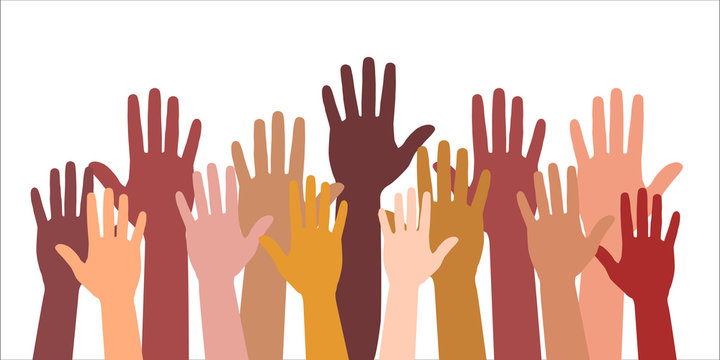 Slide 14
Dan Harkins, HPE